Princeton Science Results from the Apache Point 3.5m Telescope
Michael Strauss
1100 Nights, 20 years
Princeton astronomers have been involved in APO and ARC from the beginning.
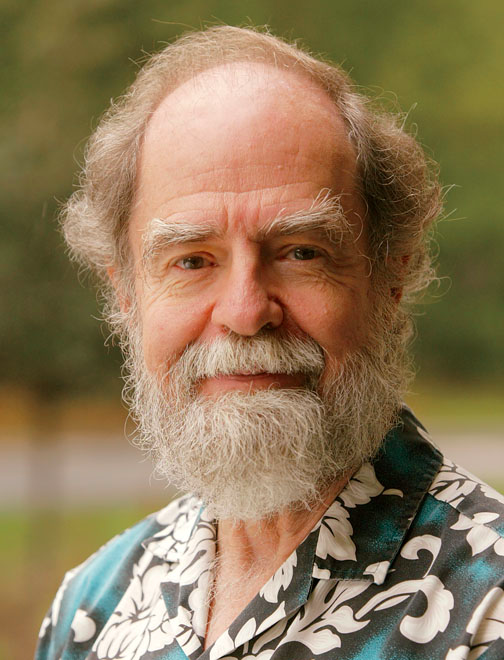 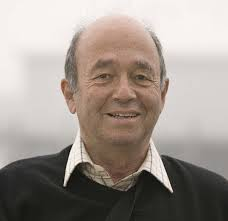 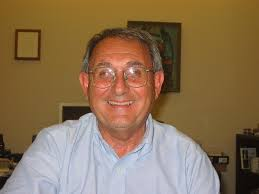 Jim Gunn                         Jerry Ostriker                          Al Sinisgalli
90+ papers, 11 PhD Thesis students
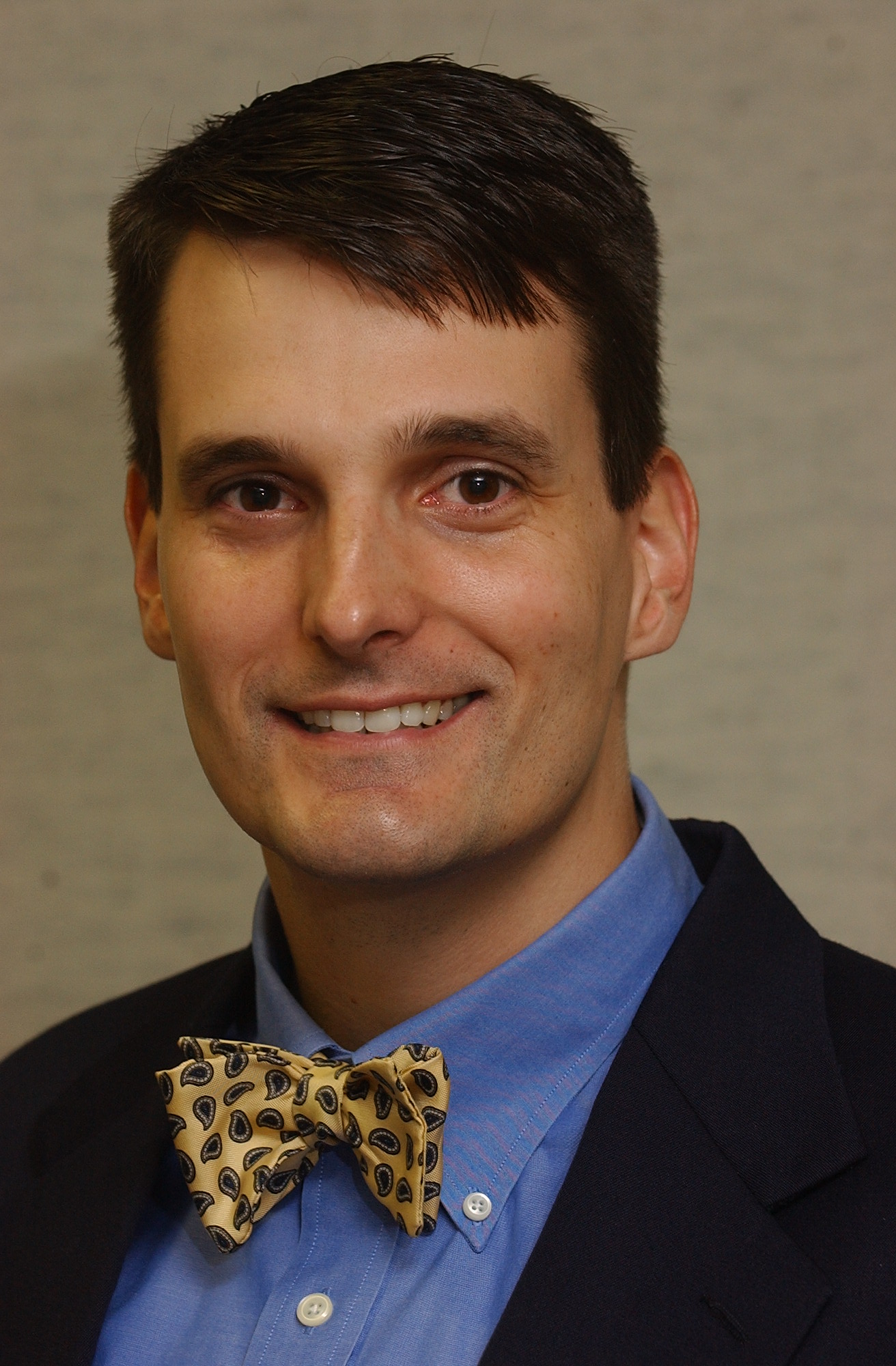 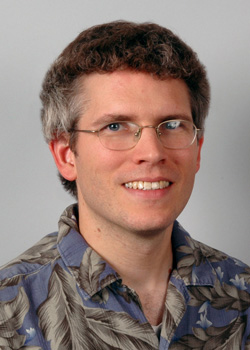 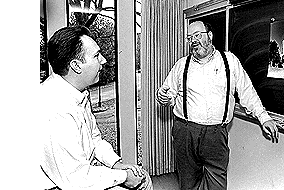 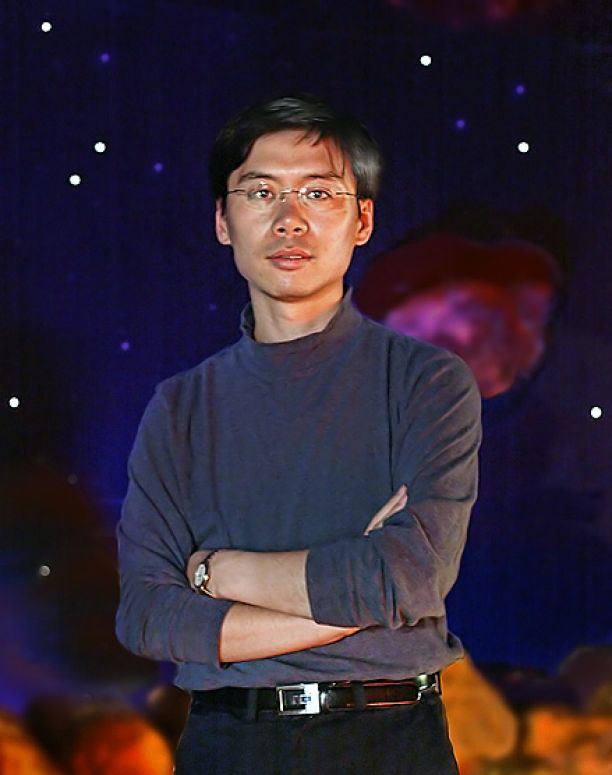 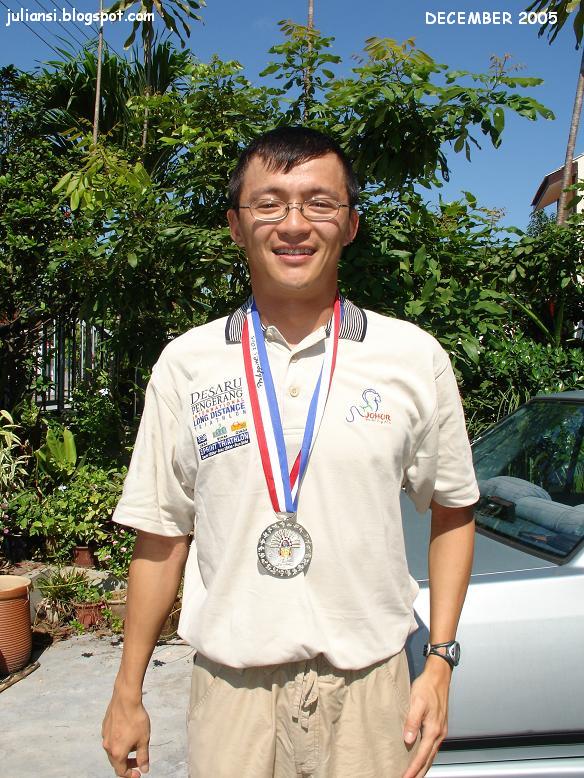 Tomislav Kundic (with Ed Turner), Wes Colley, James Rhoads, Xiaohui Fan, Yeong Loh, Bart Pindor
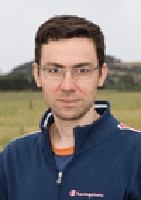 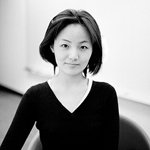 Joe Hennawi, Xin Liu, Reina Reyes, Pete Pattarakijwanich, and Chelsea Huang
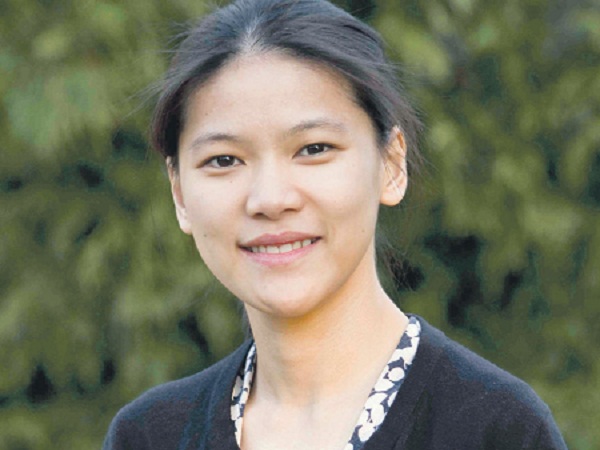 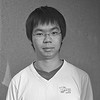 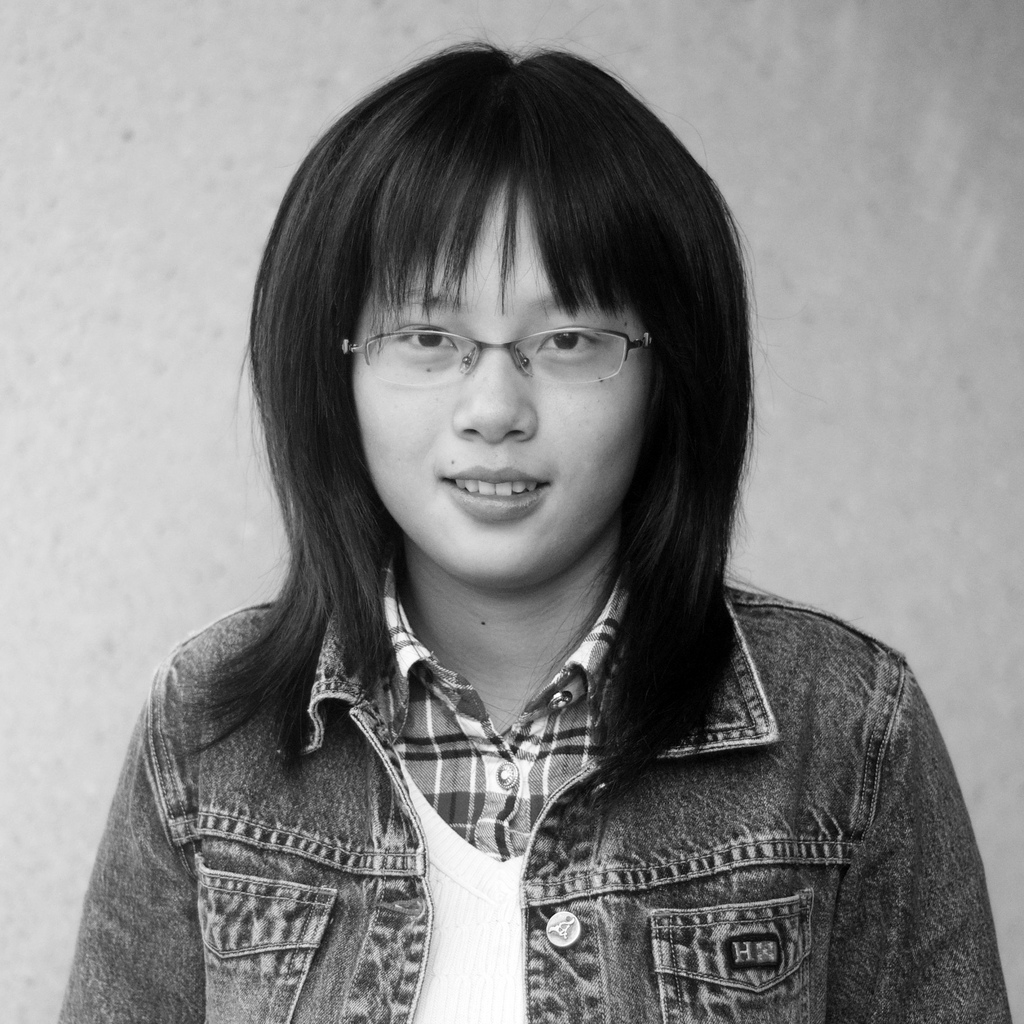 Major Scientific Themes:
Follow-up of surveys: SDSS!, Palomar Transient Factory, ASAS-SN, HAT, ACT. 
Quasars: Lensed, high redshifts, pairs, absorption lines….
Dynamical studies of nearby galaxies
Cool stars and brown dwarfs
White dwarfs, carbon stars
Transients and supernovae
Extrasolar planets
Time Delay in a Gravitational Lens (Kundic et al. 1997)
Gravitationally lensed quasar pair
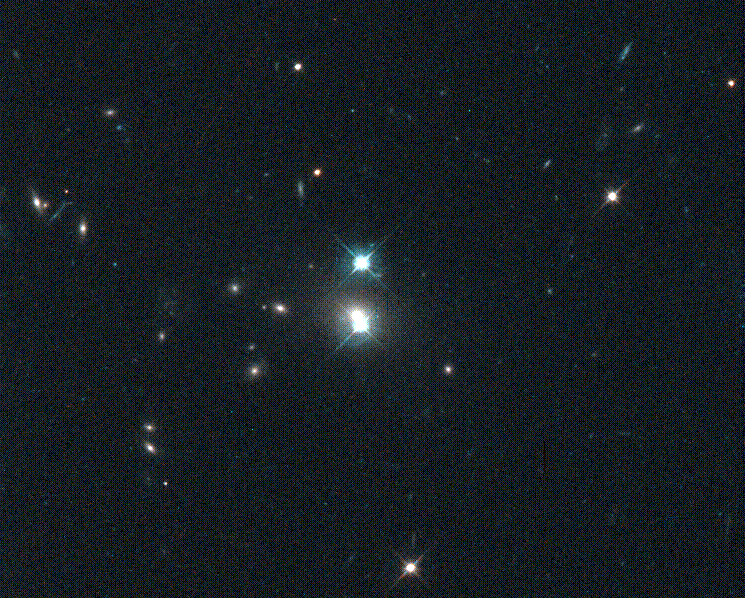 Monitoring the brightness of the two over a year, as observed.  Notice that  the brightness changes significantly with time.
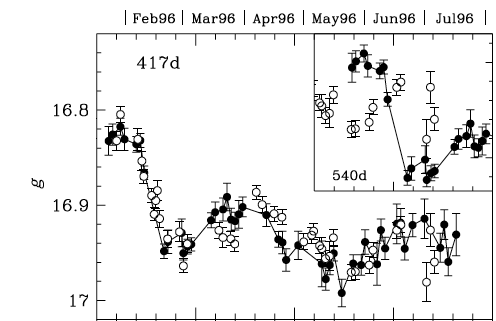 The two are out of phase by 420 days.  This gives a measure of the geometry of the lens, leading to a (correct) determination of the expansion rate of the Universe.
The Most Distant Quasars in the Universe (Fan et al. 2001)
All we had to do was to find the reddest objects in the SDSS….
We always seemed to break our redshift record on the crappiest nights…
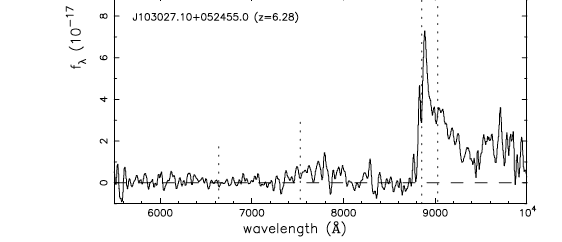 Quasars seen when the universe was 6% of its present age…
The nearest stars in the Universe were often confused with the most distant quasars…
Orbiting Pairs of White Dwarfs: Progenitors to a Supernova Explosion?  (Mullally et al. 2009)
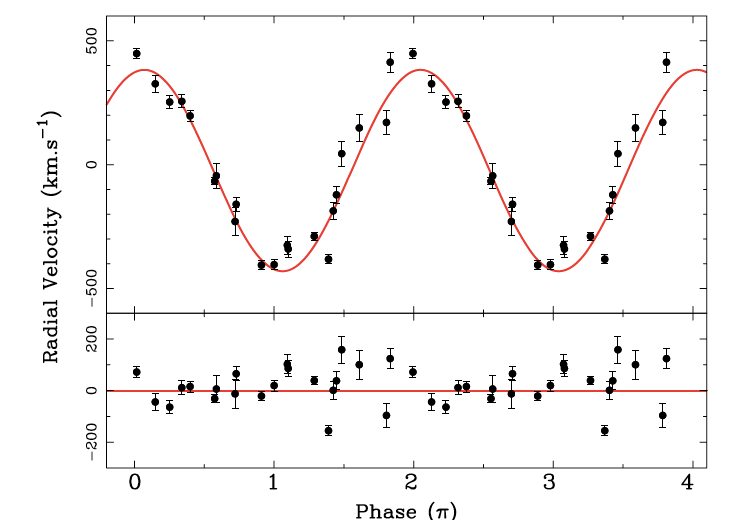 Measurements of the motions of the two stars, whipping around each other once an hour at more than one million miles per hour!